ФОРМЫ МЕТОДИЧЕСКОЙ РАБОТЫ В ДОО УЧЕТОМ ФГОС 
ДОШКОЛЬНОГО ОБРАЗОВАНИЯ
План:
1. Методическая работа – ее сущность и основное
назначение для развития ДОО и качества
дошкольного образования.
2. Цели и задачи методической работы в современных
условиях.
3. Функции и формы методической работы.
Методическая работа
целостная, основанная на достижениях науки,
передового опыта система взаимосвязанных
действий и мероприятий, направленных на
всестороннее повышение профессионального
мастерства каждого педагога, на обобщение и
развитие творческого потенциала
педагогического коллектива в целом, а в
конечном счете – на достижение оптимальных
результатов образования, воспитания и
развития конкретных воспитанников.
Требования к организации методической работы
связь с жизнью, актуальность;

научность;

систематичность, последовательность, непрерывность;

единство теории и практики оперативность, гибкость, мобильность;

коллективный характер;

создание благоприятных условий для эффективной методической работы, творческих поисков педагогов.
Цели методической работы
Создание системы методических услуг на основании потребностей педагогов.

Создание условий научно – исследовательской работы педагогам в режиме инновационной деятельности.

Развитие педагогического творчества и методическое обеспечение повышения квалификации педагогов.

Трансляция педагогического опыта в практику работы.
Создание системы методических услуг 
на основании потребностей педагогов
организация информационного обеспечения педагогов
(информирование о новых требованиях, предъявляемых к
работе, последних достижениях дошкольной педагогики);

внедрение в образовательный процесс современных
методик, средств;

освоение (апробация, корректировка) и внедрение новых
образовательных технологий;

выявление и предупреждение недостатков, затруднений, перегрузки в работе педагогического коллектива.
Создание условий научно-исследовательской работы педагогам в режиме инновационной деятельности
выбор, освоение, апробация, корректировка, поэтапное внедрение различных программ: парциальных, авторских (образовательной, коррекционной направленности);

создание и практическая апробация новой модели методической работы ДОО, обеспечивающей развитие педагогического мастерства педагога, повышение его мотивации, самосовершенствования; 

организационная, педагогическая и содержательная поддержка инновационной деятельности педагогов;

поддержка педагогов, разрабатывающих и стремящихся к реализации авторских программ, курсов, пособий.
Развитие педагогического творчества и методического обеспечения повышения квалификации педагогов
обучение и развитие педагогических кадров, повышение их квалификации до необходимого, качественно нового, развивающего уровня образования дошкольников;

стимулирование инициативы и творчества членов педагогического коллектива, активизации его деятельности в  исследовательской, поисковой работе;

повышение уровня психологической оснащенности и готовности педагога;

развитие взаимодействия с вузами, научными учреждениями, родителями, общественностью.
Функции методической работы
сплочение педагогического коллектива;
анализ конкретного учебно-воспитательного процесса и его результатов;
анализ изменений в уровне воспитанности и развития дошкольников;
предупреждение и преодоление недостатков и затруднений в профессиональной деятельности педагогов и воспитателей;
выявление, обобщение и распространение передового опыта педагогов самих дошкольных учреждений, обмен ценными педагогическими находками;
предупреждение и преодоление формализма и перегрузки в педагогической деятельности;
стимулирование педагогического творчества и инициативы у всех педагогов;
приобщение коллектива к научно-исследовательской, опытно-экспериментальной работе по актуальным проблемам ДОО.
совершенствование мастерства педагогов;
развитие профессионально-ценностных ориентации и убеждений;
развитие мотивов к повышению творчества в педагогической деятельности;
развитие устойчивых идейно-нравственных качеств личности;
развитие современного, диалектического стиля педагогического мышления;
развитие профессиональных навыков, педагогической техники;
формирование готовности к профессиональному самообразованию, самосовершенствованию.
Источники содержания методической работы
государственно-правительственные документы о социально-экономическом развитии нашего общества, об образовании;

достижения научно-технического прогресса, новые результаты психолого-педагогических исследования;

инструктивно-методические документы органов образования;

информация о передовом, новаторском и массовом педагогическом опыте;

информация о массовом передовом опыте методической работы в дошкольных образовательных организациях;

данные конкретного анализа состояния воспитательнообразовательного процесса в конкретной ДОО.
Направления содержания 
методической работы
мировоззренческая и методологическая;
индивидуально-методическая;
дидактическая;
воспитательная;
психолого-физиологическая;
этическая;
общекультурная;
техническая.
Виды методической работы
Консультациии
планирование
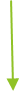 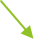 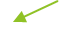 воспитателей
технического персонала
годовой план ДОО
самообразования воспитателей
Календарные планы
родителей
контроль
Показ открытых мероприятий
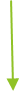 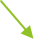 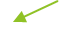 приказы
курсовая подготовка.
распоряжения
Формы методической работы с педагогами
Индивидуальные
Новые (активные)
изучение новых программ и пособий, их
особенностей и требований к воспитательнообразовательной деятельности дошкольника;
изучение дополнительного материала;
проведение самостоятельной работы по
решению дидактических задач, организации
игровой деятельности, творческих опытов и
упражнений;
освоение ТСО .
игровые формы: деловые обучающие игры, ролевые
игры, игры – имитации;
дискуссии: диспуты, дебаты, круглые столы и пр.;
поисково-творческие задания: проекты пособий,
игр;
социологические опросы: анкетирование, блиц –
опросы; решение педагогических задач, конкурсы
профессионального мастерства, мастер – класс,
педагогические кроссворды, блиц – турниры,
педагогические тренинги, проблемные листы и др.
Групповые
педагогические советы,
семинары,
семинары – практикумы,
консультации,
методические объединения,
творческие группы,
открытые просмотры и др
Формы методической работы инновационной деятельности ДОО
Репродуктивные
Практикумы
Научно-практические конференции
Педагогические мастерские
Семинары-практикумы, тренинги
Репродуктивно-эвристические
Практикумы
Научно-практические конференции
Педагогические чтения
Организационно-деятельностные игры
Эвристико-продуктивные
Фестивали педагогических идей
Конкурсы профессионального мастерства
Методические разработки
Продуктивные
Научные конференции
Теоретические семинары
Блоки методической работы
Уровень профессионального мастерства
Научно – методическое обеспечение
Преемственность в работе детского сада и школы
Взаимодействие с семьей
Повышение квалификации педагогов
Аттестация педагогов
Планирование деятельности ДОО
Показатели эффективности 
методической работы
профессиональная компетентность;
рост профессионализма и готовность решать задачи поставленные перед ДОУ;
владение технологиями и программами; 
методическое обеспечение образовательного процесса;
способность воспитателя к профессиональному саморазвитию.
СПАСИБО ЗА ВНИМАНИЕ!